Права детей.
Дети на Руси
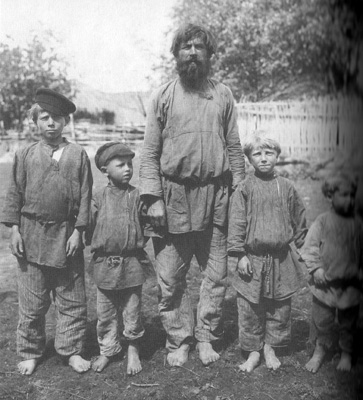 Сценки из жизни современных детей.
Дети на улице.
Дети играют.
Дети на уроке.